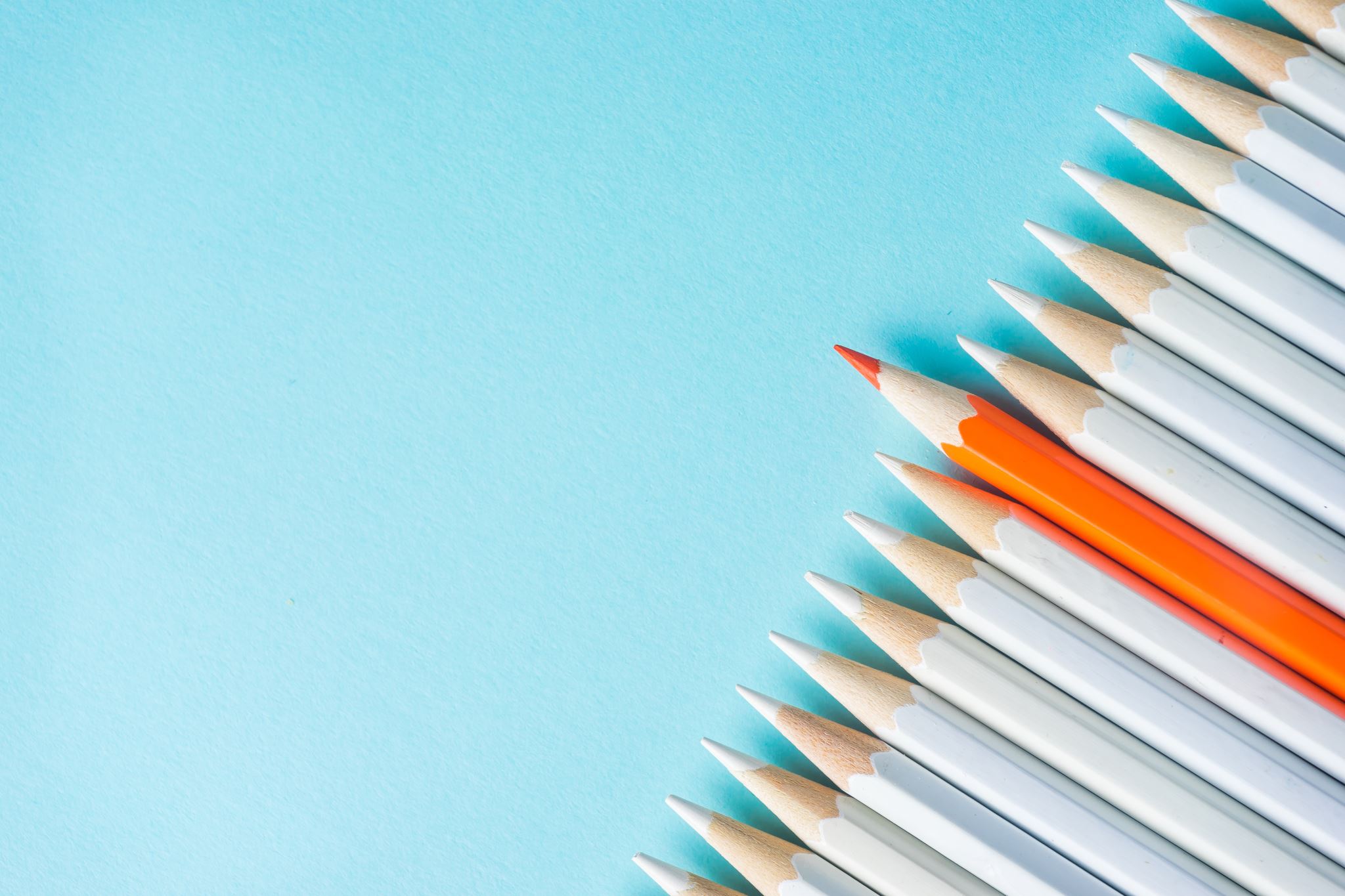 Take Control of Your Online Presence: Design your Professional Website
Shelley E. Rose, PhD
Interim Director of the Center for Faculty Excellence
shelleyrose.org | shelley.rose@csuohio.edu
Why have your own site?
Basic Tools for Website Building
Hosting
Platforms
University Supported Hosting
CSU Academic Server
Shared Hosting
Reclaim Hosting https://www.reclaimhosting.com/shared-hosting/ 
WordPress
https://wordpress.com/hosting/ 
Free Hosting
Google Sites
WordPress
Compatible with CSU Academic Server, Reclaim
Substack  (free)
https://on.substack.com/p/start-a-substack-newsletter 
Google Sites

Domain Names:
Often included with hosting
Google Domains https://domains.google/ 
Go Daddy https://www.godaddy.com/
Examples
WordPress : https://remikalir.com/

Google Sites: https://sites.google.com/view/inclusified/ 

Substack: All’s Good

CSU Academic Server: https://academic.csuohio.edu/heus-thijs/ 
https://academic.csuohio.edu/rose-shelley/